The new Erasmus programme
Harpa Sif Arnarsdottir
Policy Officer - Higher Education Unit 
Directorate General for Education, Youth, Sport and Culture
Main policy priorities for higher education
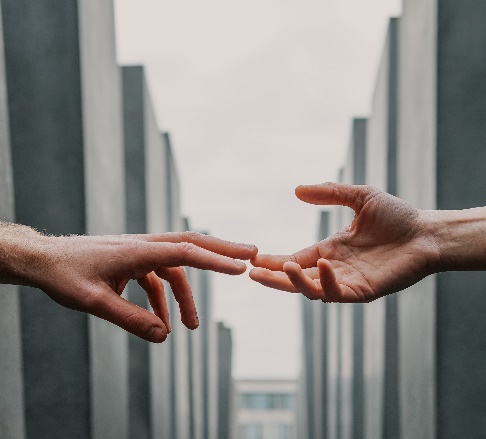 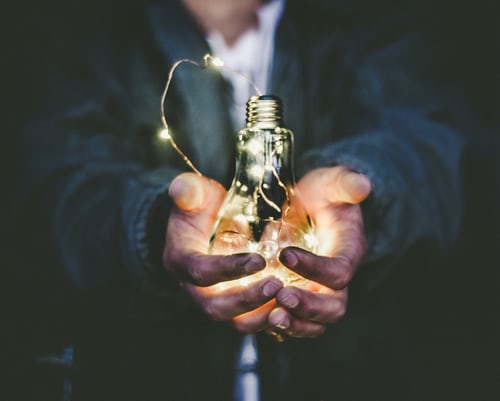 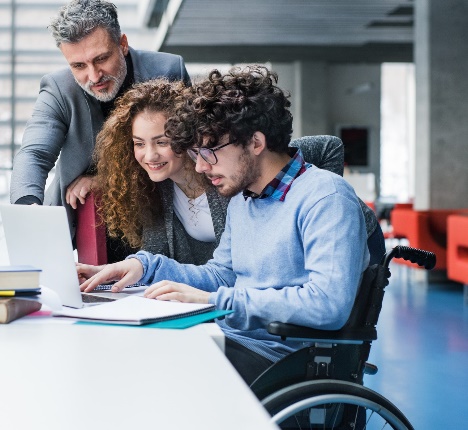 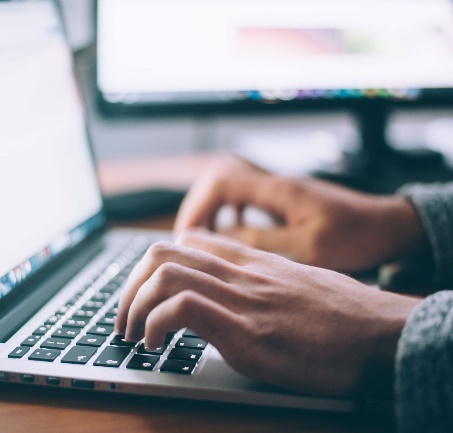 Interconnected 
Strengthening the strategic and structured cooperation between higher education institutions
Innovative 
Stimulating innovative learning and teaching practices to tackle societal challenges and rewarding excellence
Digital
Supporting digital capabilities of the higher education sector through the European Student Card and the development of digital skills
Inclusive
Reaching out to all students and fostering inclusive approaches for mobility and cooperation activities
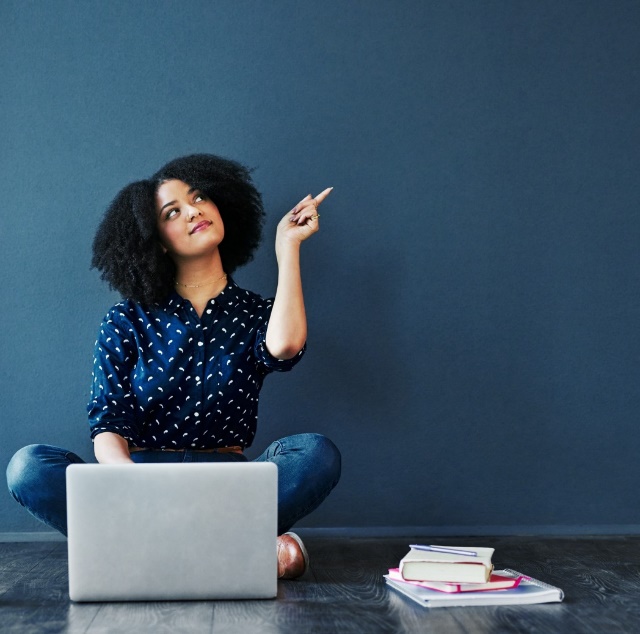 Key priorities for Higher Education
Skills Agenda
European Education Area
Digital Education Action Plan
European Research Area
Future Programmes 2021-2027
Rome Communiqué
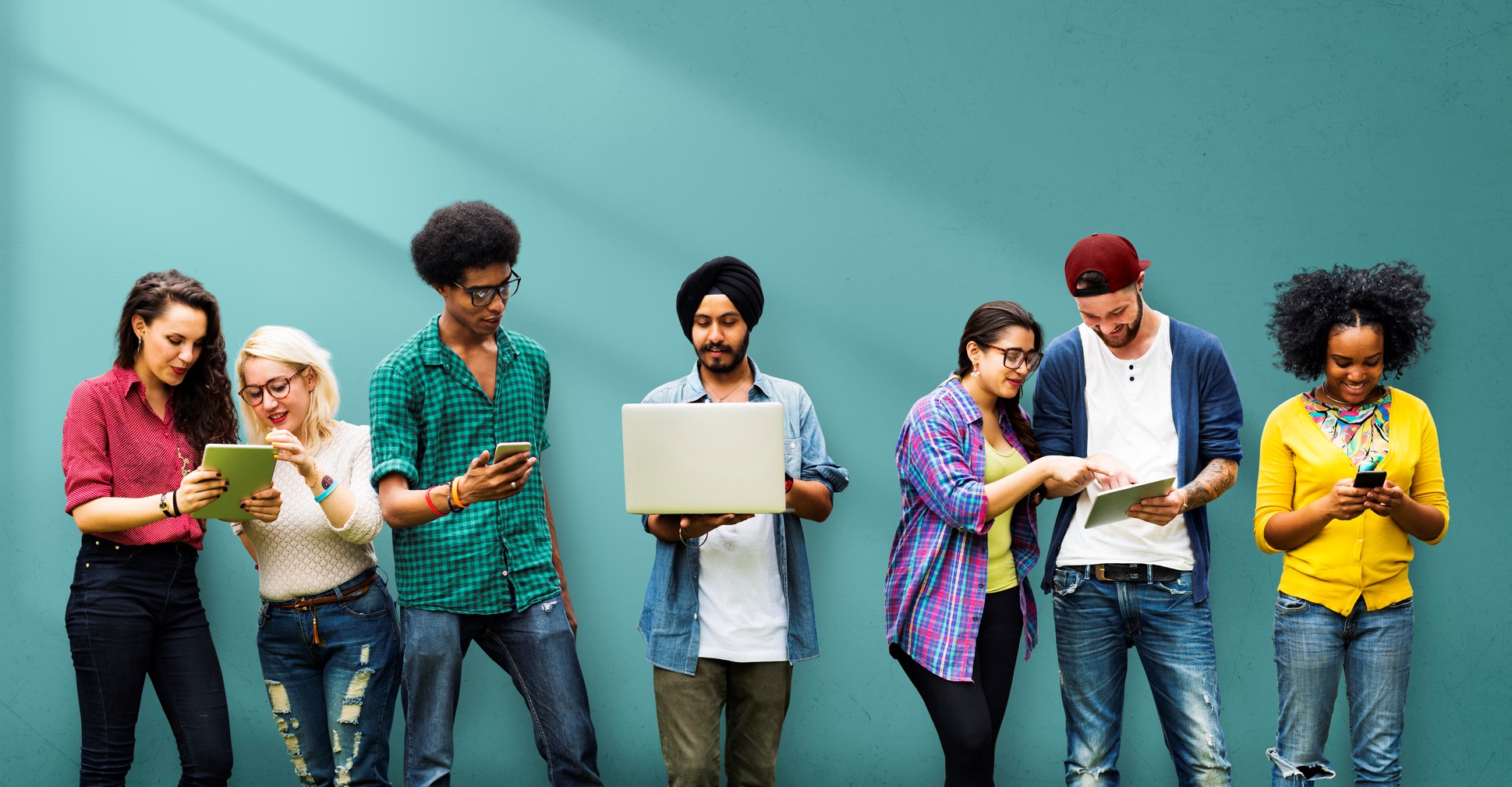 The new co-created Erasmus+ supporting our vision! 
More Inclusive
More Digital 
More International 
More environmentally friendly
The new Erasmus Charter for Higher Education (ECHE) reflecting these priorities
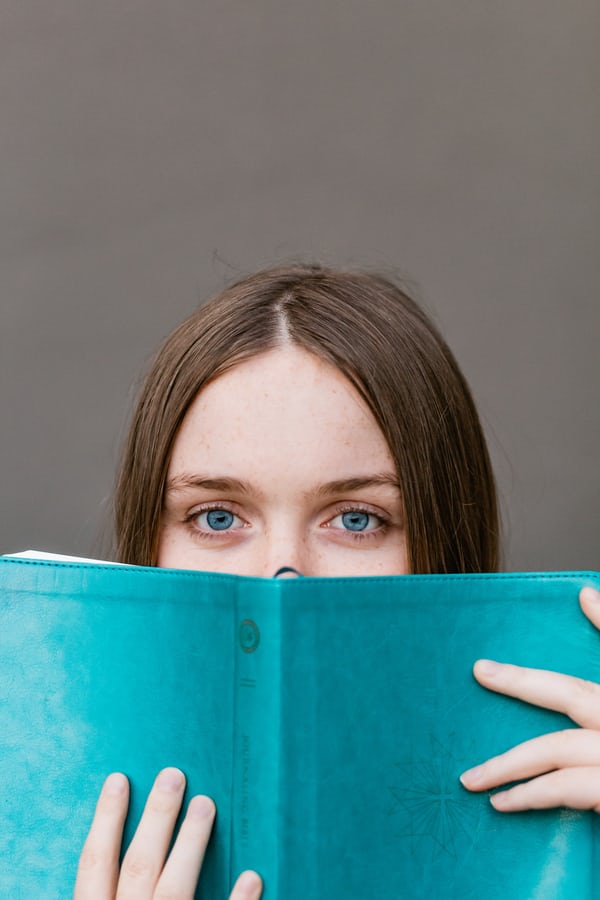 Erasmus 2021-2027
Key Action 1: Mobility of individuals
Key Action 2: Cooperation for Innovation and Exchange of good practices
Key Action 3: Support for Policy Reform
All actions helping to pave the way for the European Education Area!
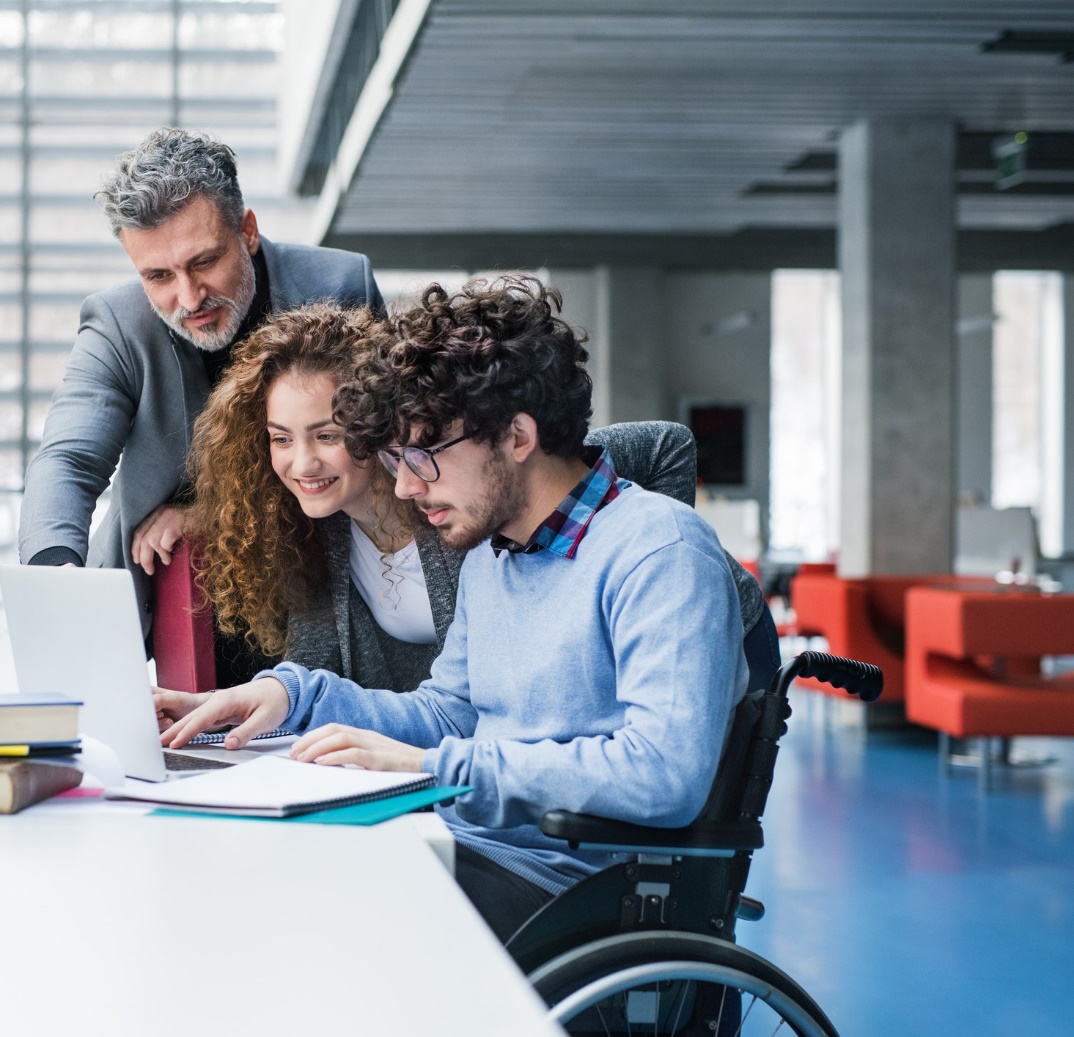 A more inclusive programme
Flexible mobility formats 
Automatic recognition 
Revised grant system
Improved Online Language Support
European Student Card Initiative 
A more strategic and holistic inclusion and diversity measures at the level of the programme…
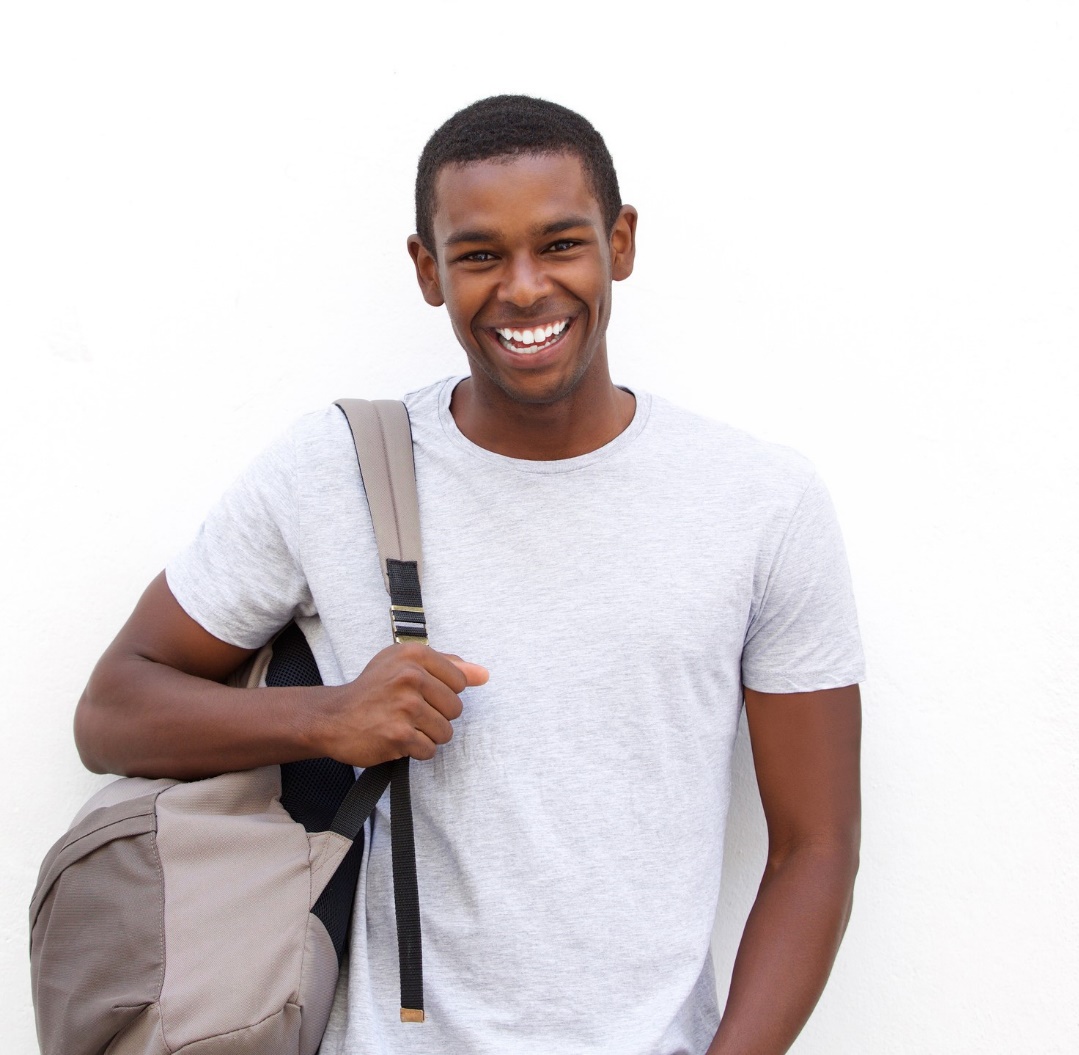 Inclusion and Diversity Measures
A European Framework to address inclusion
Complementary to strategies at national level 
Harmonised terminology across sectors 
Recommendations and good practices 
Improved measuring and monitoring
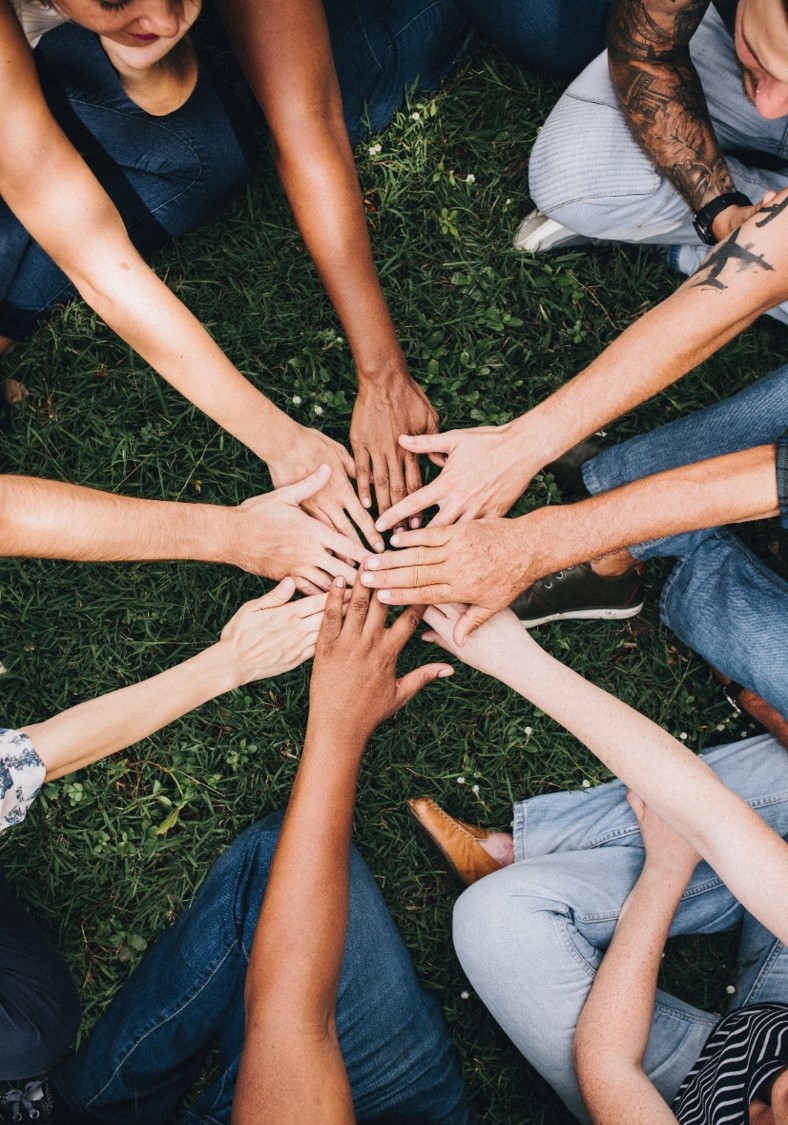 Objectives of blended mobility
Offer new and more flexible mobility formats
Foster innovation in curriculum design
Reach out to a broader range of students
Blended mobility
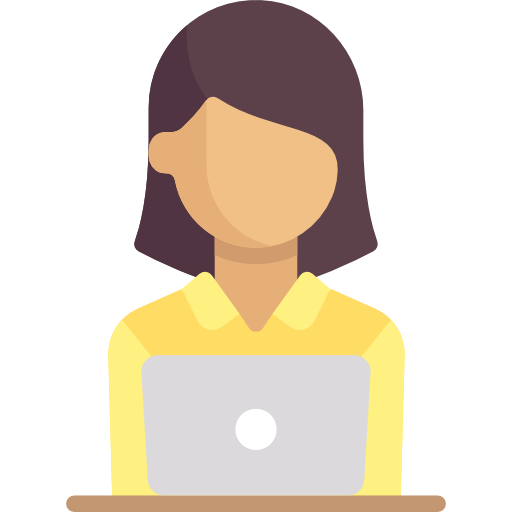 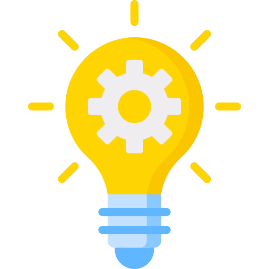 Two types: individual blended mobility and blended intensive programmes
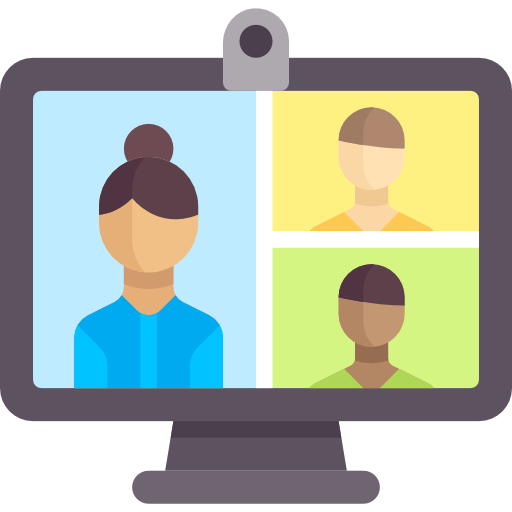 Physical mobility combined with a virtual component
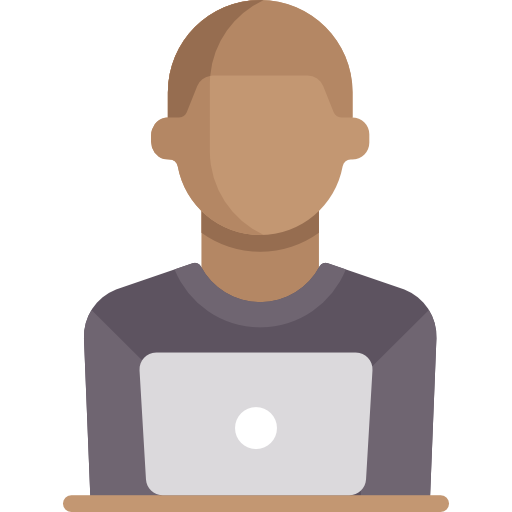 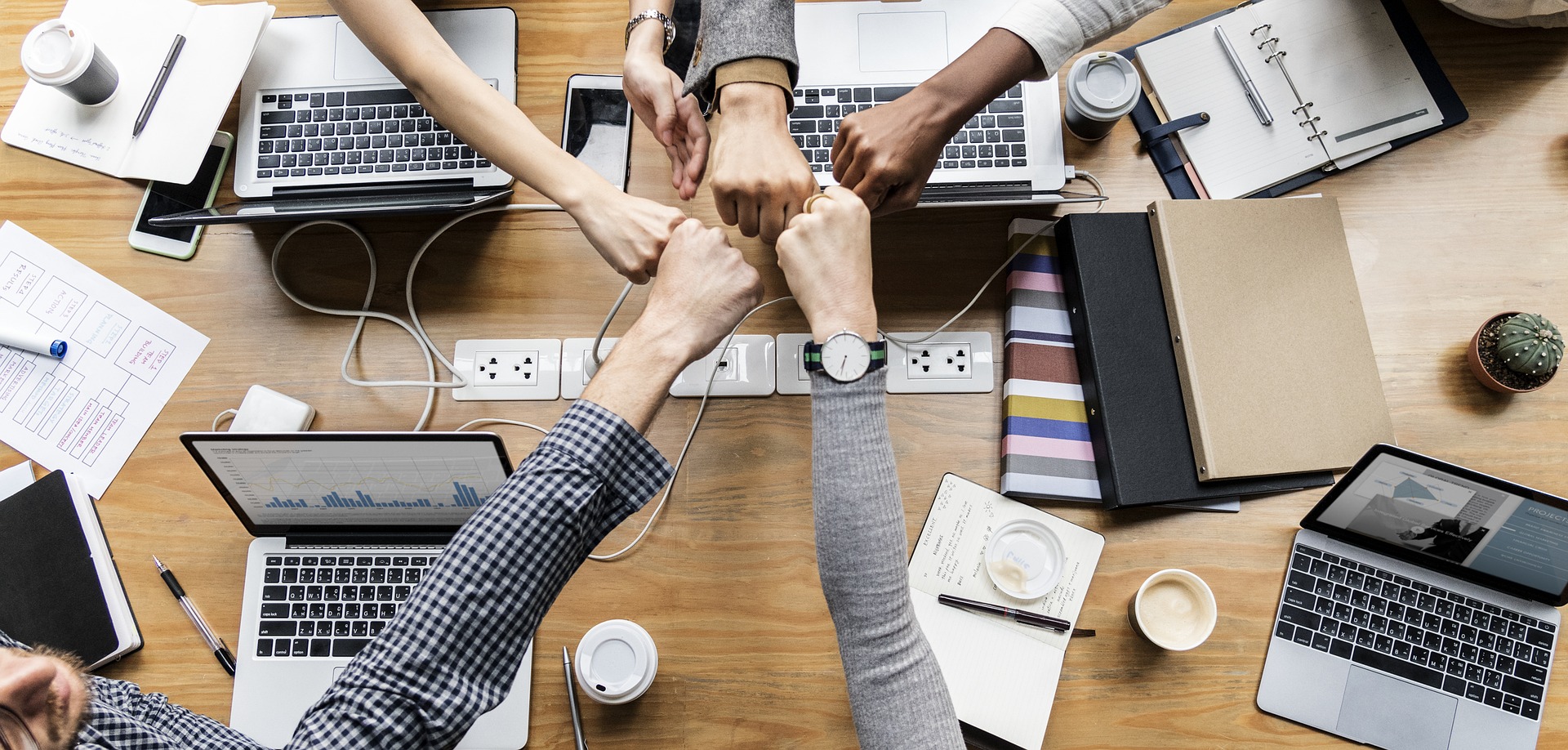 High quality online experience
Collaborative online learning exchange and teamwork
Applies to any study field and cycle and both students and staff 
Practice a transdisciplinary, challenge based and transnational approaches in learning and teaching as well as the development of more flexible and innovative curricula
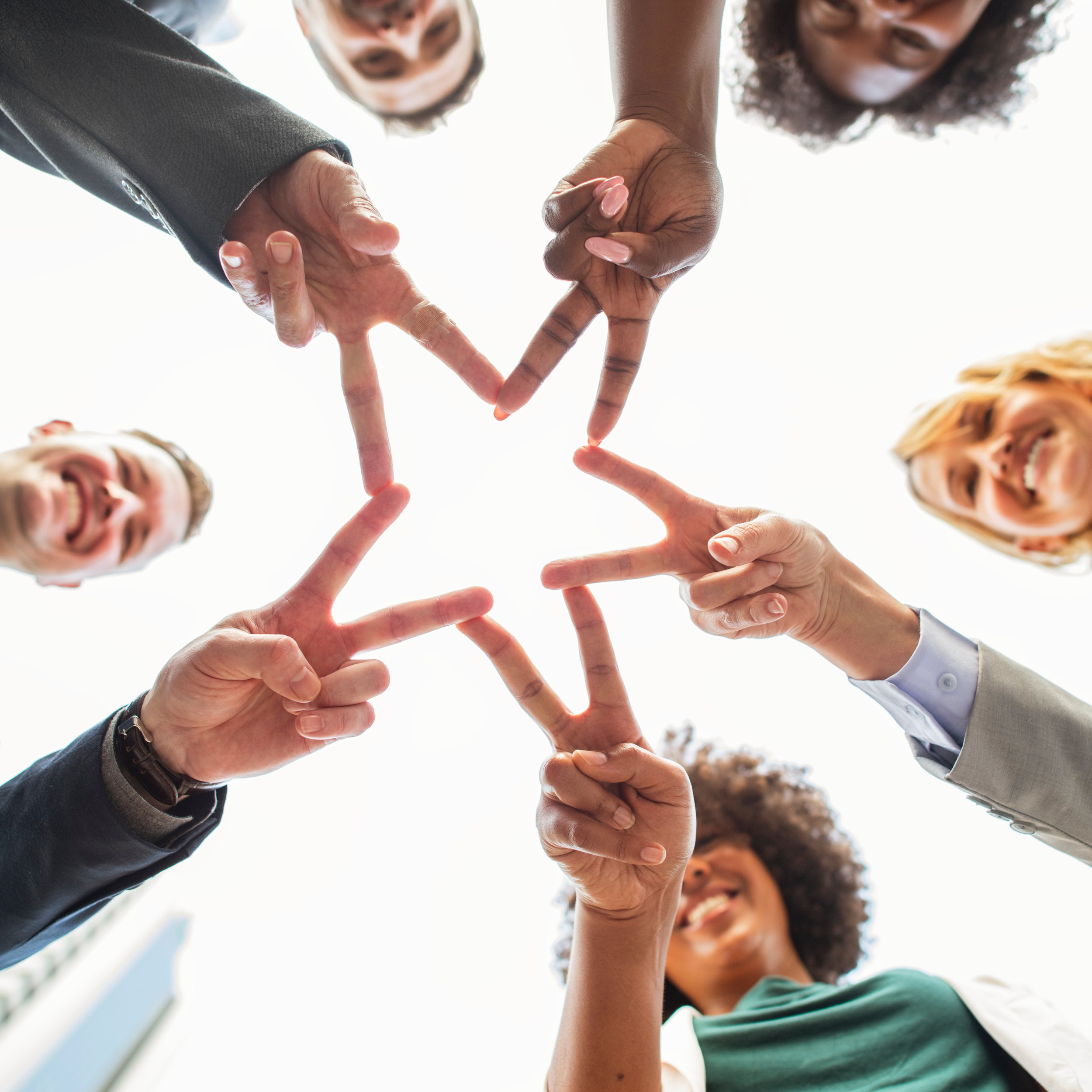 More flexible doctoral mobility
Equal opportunities regardless of student/staff status
More flexible and better tailored mobility 
Learning agreement template adapted to the needs of doctoral candidates 
Short term physical mobility with the option of a blended mobility 
Synergies with Horizon Europe
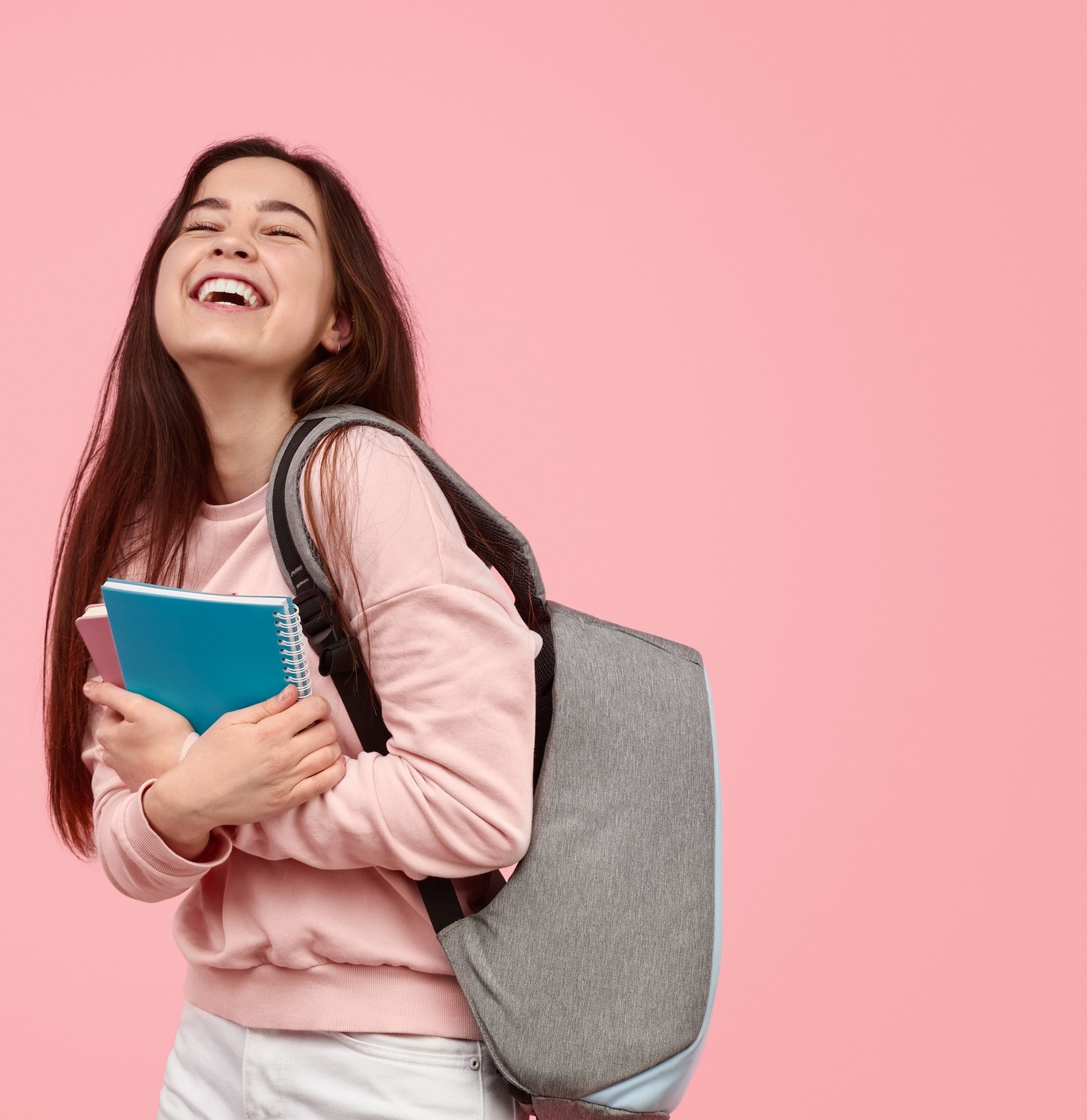 More International Mobility
Option to spend a portion of intra-European mobility funds
Action and funds simple and flexible to use 
Focus on EU policy priorities 
More sustainable international cooperation
First international cooperation for newcomers
Synergies and complementarity with external policy funds
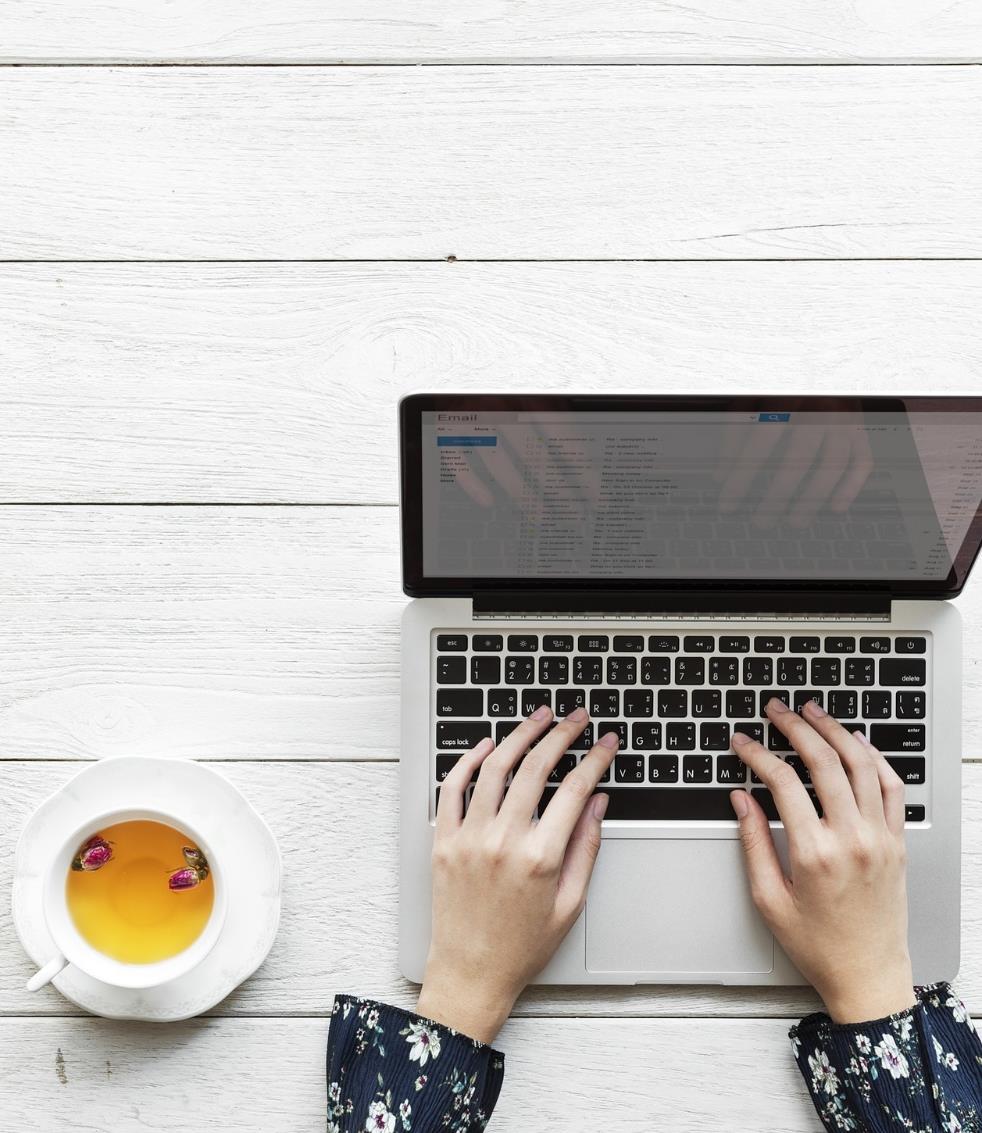 Digital Erasmus
Focus on developing Digital Skills of both students and staff 
Support for blended and virtual mobility 
Supporting projects to foster innovative curriculum design and learning and teaching practices using ICT
Paperless Erasmus
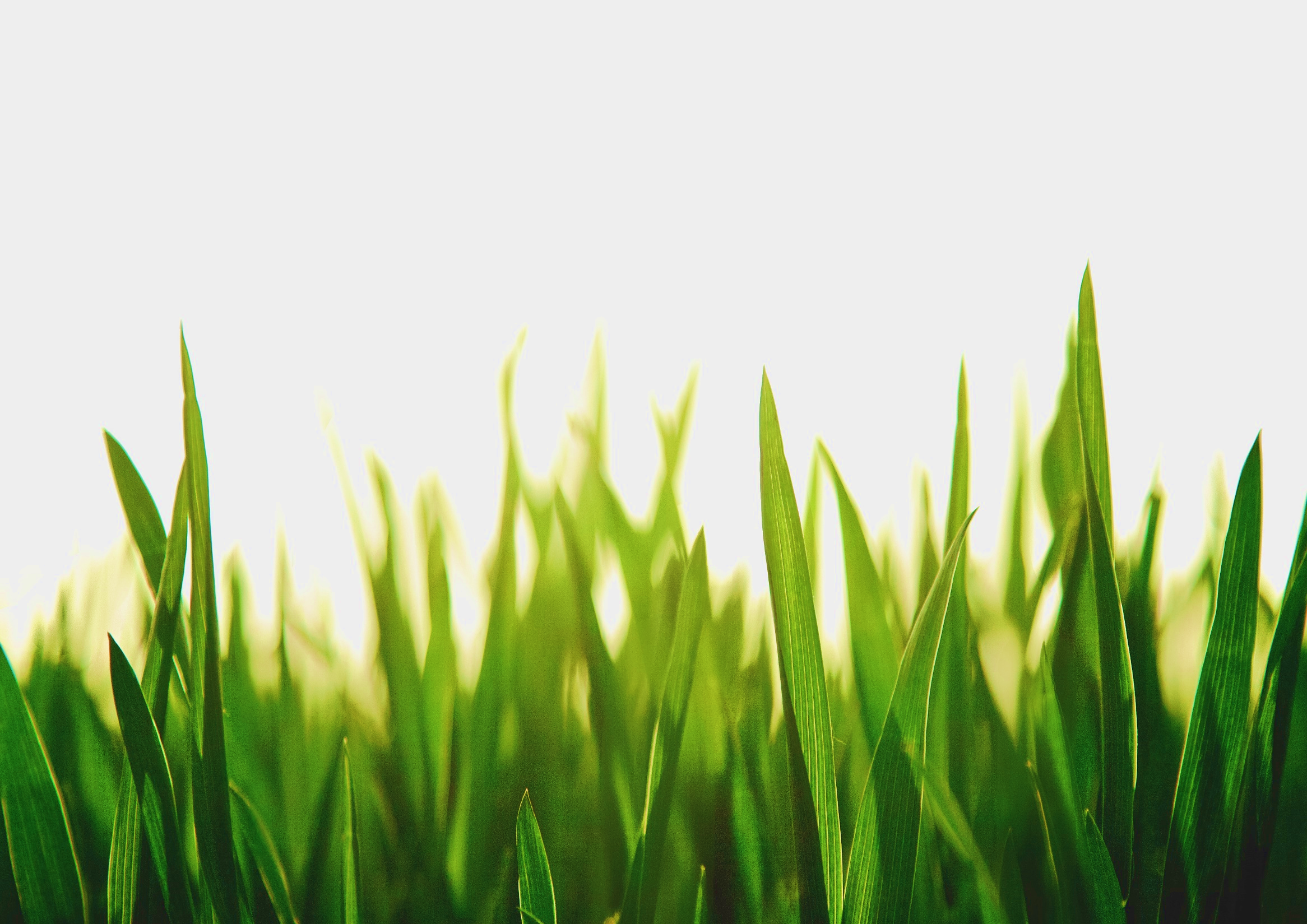 Green Erasmus
Commitment in the new ECHE to environmentally friendly practices 
Financial incentives to promote the use cleaner, lower carbon emission means of transport
Erasmus+ Mobile App to raise awareness among participants 
Climate change and sustainability as a policy priority in all actions
Wider Range of Cooperation models
Partnerships for Excellence
Partnerships for Innovation
EuropeanUniversities
Forward LookingProjects
Erasmus 
Mundus
CooperationProjects
Alliances
Ambitious
Partnerships for Cooperation
Long-term Strategy
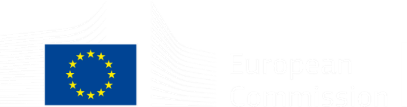 Thank you